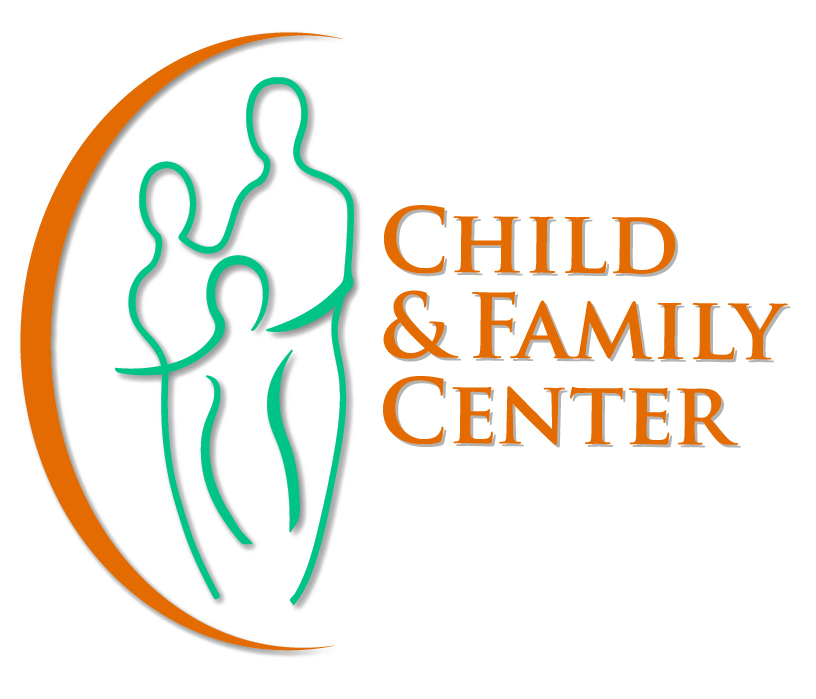 The Dynamics of Bullying & How to Support Your Student
Child & Family Center
Presenter: Leah Parker – Outreach Specialist
Bullying
Bullying encompasses a variety of negative acts that are repeated over a period of time and those acts are often linked to an imbalance of power.
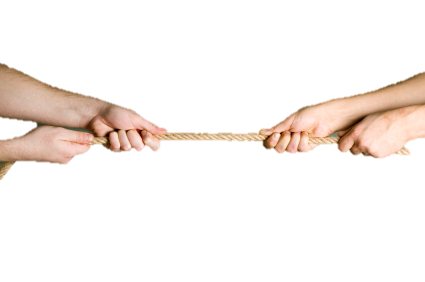 [Speaker Notes: The definition of bullying is a variety of negative acts that are repeated over a period of time. Those acts are often linked to an imbalance of power. 

The way we like to demonstrate it for kids, is to have them imagine they are playing tug-o-war with a bigger kid. Are they going to win? Probably not. Why…because the bigger student has more power than them and has full control of the game. Now, if they played against someone who is closer to their size the game would be more evenly balance, and probably more fun for both students. 

Bullying relationships will look similar to the first game we described…unbalance, unequal, and not fun for one of the players. This is what we call power & control. One person in the friendship/partnership having all the control over the physical & emotional well-being of another.]
Knowing the Difference
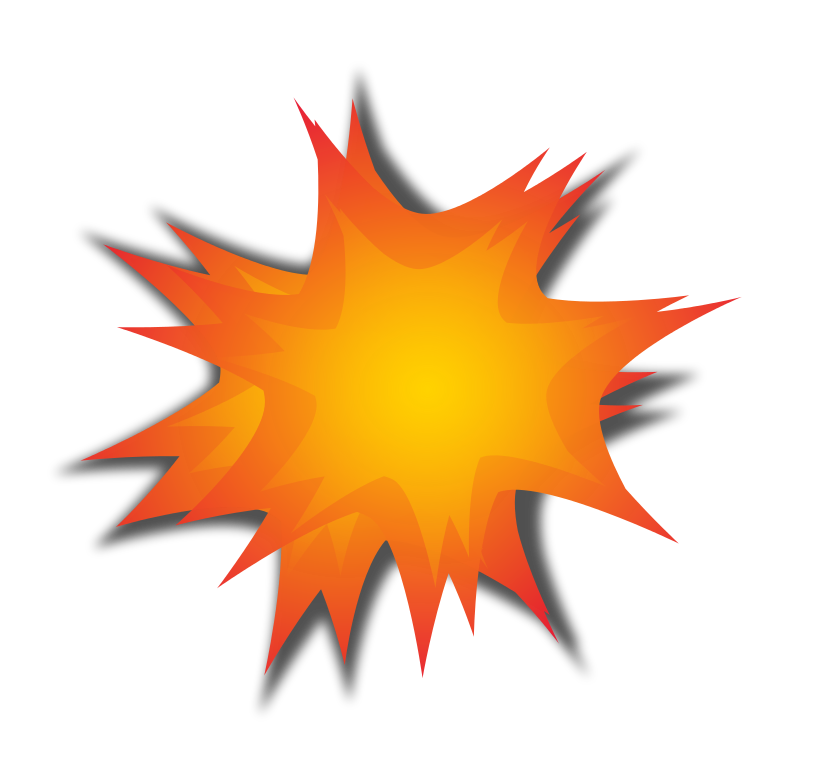 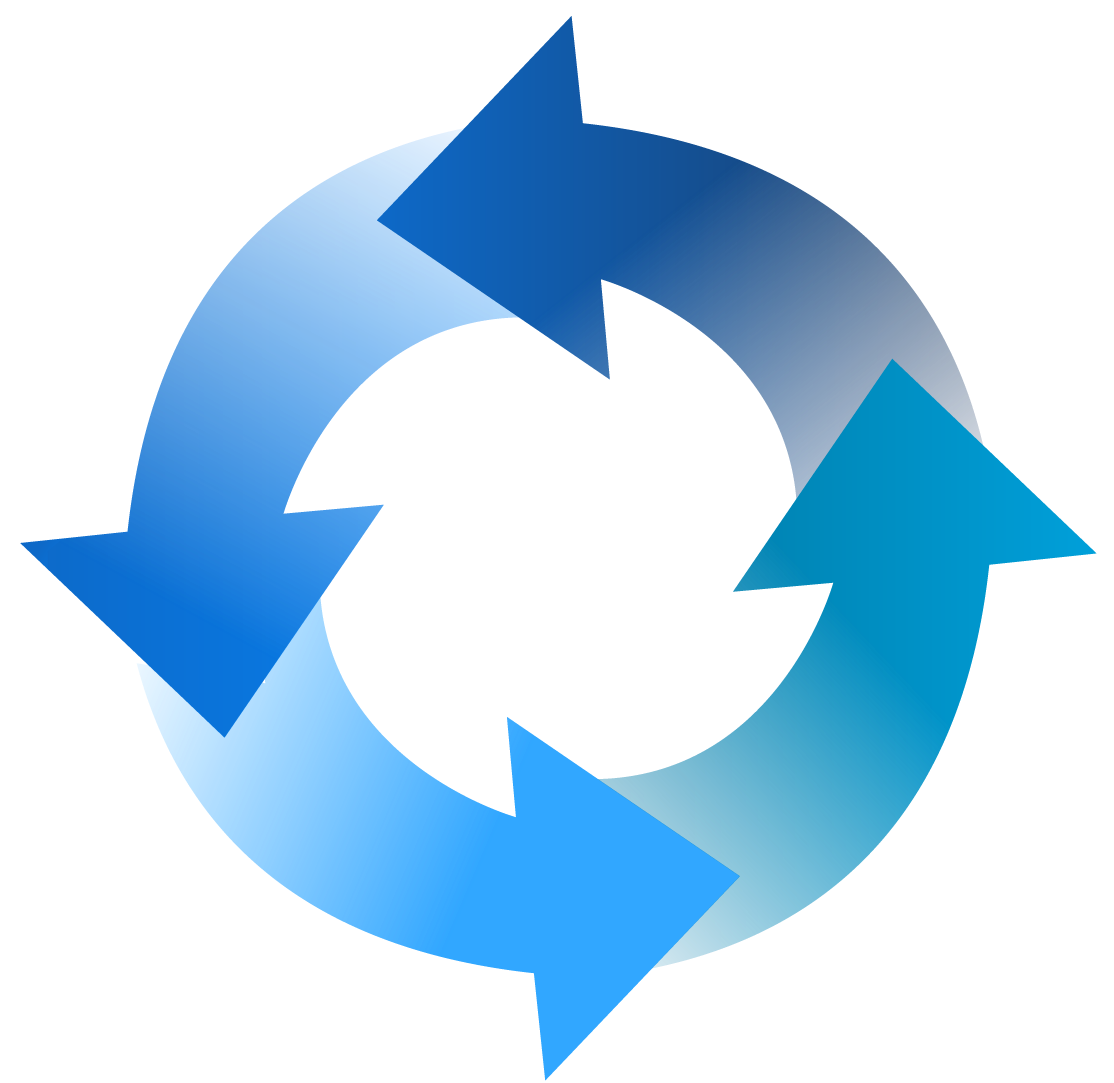 Bullying
Being Mean
Actions are reaction based and do not single out anyone. 
Only occurs occasionally
The actions are intentional and single out a specific group or individual. 
Pattern of behavior
[Speaker Notes: Now, not every student that exhibits “mean” behaviors is a bully. There are additional factors that come into play when an action becomes bullying vs. a child simply ‘being mean”. It is important for your child to know the difference so they can know when to report bullying or to practice conflict resolution. 

A child’s actions are considered bullying when their interactions with other students are intentional and single out a specific group or individual. Again, these actions are grounded in power & control. Vary rarely will a bully show remorse for their actions in the moment. Another key aspect of bullying is the timeline. Bullying is a form of harassment, therefore, the actions will be repeated again showing a pattern of this behavior. This is when your child should report the actions to a trusted adult. 

There are times though where a child is mean to another and it is not bullying. These actions are very reactionary and do not single out anyone. They are usually in response to an action that “sets them off”, such as a student not leaving a child alone when they want to play by themselves. They may respond through anger, but that action is not bullying. This is when your child should practice conflict resolution skills.]
The True Motive
[Speaker Notes: Very rarely, do bullies bully simply because they enjoy it. It is usually rooted in something much deeper, such as trauma, their home environment, low self-esteem, and more. 

This video clip does a wonderful job of explaining how someone’s insecurities can be projected onto other through negative actions, such as bullying. 
https://www.youtube.com/watch?v=8mmIu5IZmvE

If we truly want to see an end to bulling, we as adults need to not only help those who are being bullied, but seek to support those who are bullying others. Their actions are signs for help and we have the ability to offer that. When you see a bully, don’t simply tell them to stop or punish them, but also offer them a safe place to explain why they feel they can treat others they way they do and where that feeling is coming from.]
Signs a Child is Bullying Others
Getting into physical or verbal fights
Having friends that bully others
Increasingly aggressive
Frequent visits to the principal’s office or detention
Unexplained extra money or new belongings
Blaming others for their problems
Do not accept responsibility for their actions
Are competitive and worry about their reputation or popularity
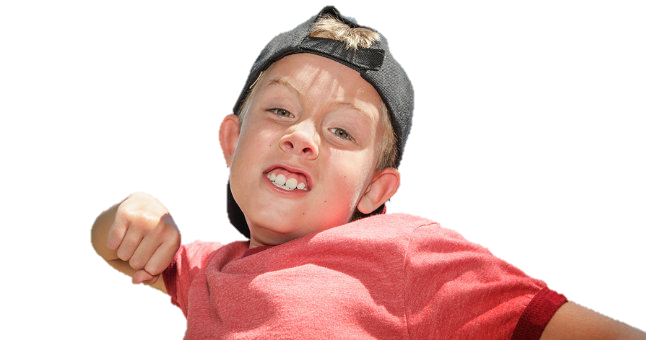 Source: Stopbullying.gov
This Photo by Unknown Author is licensed under CC BY
[Speaker Notes: Remember each of these actions are considered bullying when there is a pattern to these behaviors. If you only see it once it could just be a child having a hard day.]
Types of Bullying
No one type of bullying is worse than another. They each can leave a lasting impact on a young person.
The Effects of Bullying
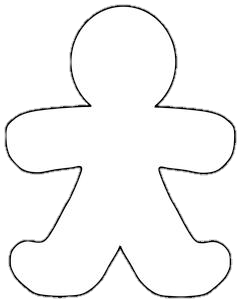 Depression & anxiety
Loneliness
Changes in sleep & eating patterns
Loss of interest in activities they enjoy
Health complaint (False or Real)
Decreased academic achievement
Possible use of unhealthy coping mechanisms 
Source: Stopbullying.gov
[Speaker Notes: Bullying has the potential to leave long lasting scars. It is very much like going through a trauma. It is like tearing a paper doll apart. No matter how much tape or glue we give you the doll will never be perfect again. There is always going to be evidence of the tearing (bullying). It is important when talking to our kids that we explain this to them to show them that each of our actions has a direct impact on another person for the rest of their life.]
Danger in Transference
[Speaker Notes: When we find out our child is being bullied or is a bully, it can be very easy for us to transfer our own feelings onto our child either directly or indirectly. There is a higher risk of that happening if we, as the parent or staff, has experience bullying ourselves. In trying to protect/prepare our child for these moments we can instill fear or stress onto our child through projecting our own feelings onto them. The best practice for this is to support your child on their terms instead of telling them what “worked for you”.]
Avoid entering 
“Fix it Mode”
Supporting Your Student
Model proper anger management & problem solving skills
Listen to your child’s needs
[Speaker Notes: Avoid entering “Fix it Mode” – when we hear our child is being bullied or is bullying others we tend to go into mama/papa bear mode. We want to protect or fix the problem immediately. This, though our intentions may be to protect, can enhance the problem, cause more fear for your child, and most importantly it steals away their opportunity to learn healthy problem solving skills. In these times, we want to partner with the child to find out what exactly is happening and how they want to handle it, ultimately giving power back to the child. 

Listen to your child’s needs – Though we may feel we know our child’s needs more than them, this isn’t always correct. Take the time in these moment to listen to your child, ask them about their feelings. Take time to validate them and give name to them. Use this as an opportunity to come alongside the child and share with them healthy ways of handling those feelings. If your child is the aggressor, use this as a time to talk about why they feel they can treat others in such a negative way, remember we are getting to the root of the feelings behind the action. Give your child the platform to tell you what they need from  you in this moment, it might be different than what you are thinking. 

Model proper anger management & problem solving skills – It is very easy for us as adults/parents/guardians to instantly respond in anger when we hear about our child experiencing bullying. We may be say things like “I am going to kick that kids butt” or tell our kids to “Punch the bully” or “Ignore them and they’ll go away”. All of these suggestions do nothing to remedy the problem, nor do they teach out children proper anger management and problem solving skills. Our response to hearing about bullying speaks more to our child than our actual words. It is okay to say your angry with that is happening, but them offer a healthy way to deal with that anger. Again, hear from  your child what they want from this. If you do feel speaking to the school or other parent is necessary, involve your child in the planning. Remember we are giving them power over their own situation while teaching them tools they can use throughout their entire life. They learn through watching us respond to difficult situations, such as bullying.]
Additional Resources
Child & Family Center
21545 Centre Pointe Parkway
Santa Clarita, CA 91350
Phone: 661-259-9439
**Services available for Medical Recipients Only**
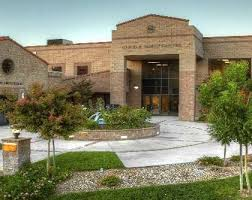 [Speaker Notes: In moments where our own words fail, there are outside resources we can turn to for support.]